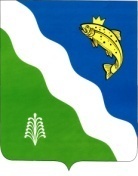 ПОКАЗАТЕЛИ СОЦИАЛЬНО-ЭКОНОМИЧЕСКОГО РАЗВИТИЯ БАЛАХТИНСКОГО РАЙОНА В 2014 ГОДУ
Зарегистрировано организаций
Численность постоянного населения
2010             2011            2012             2013           2014
Собственные доходы, млн.руб.
Выполнение плана 
по собственным доходам, %
Поступление собственных доходов, 
рублей на 1 жителя
Объем выручки от реализации товаров, работ, услуг, млрд.руб
8%
Выручка от реализации, млн.руб
Структура выручки, %
Структура численности занятых в экономике, %
Среднемесячная заработная плата, руб. Рост, %
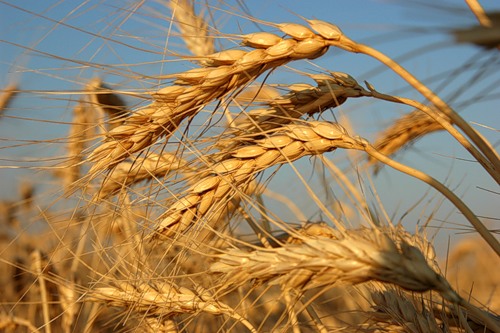 Сельское хозяйство
Показатели сельскохозяйственных 
предприятий, млн.руб.
Показатели 
сельскохозяйственных предприятий
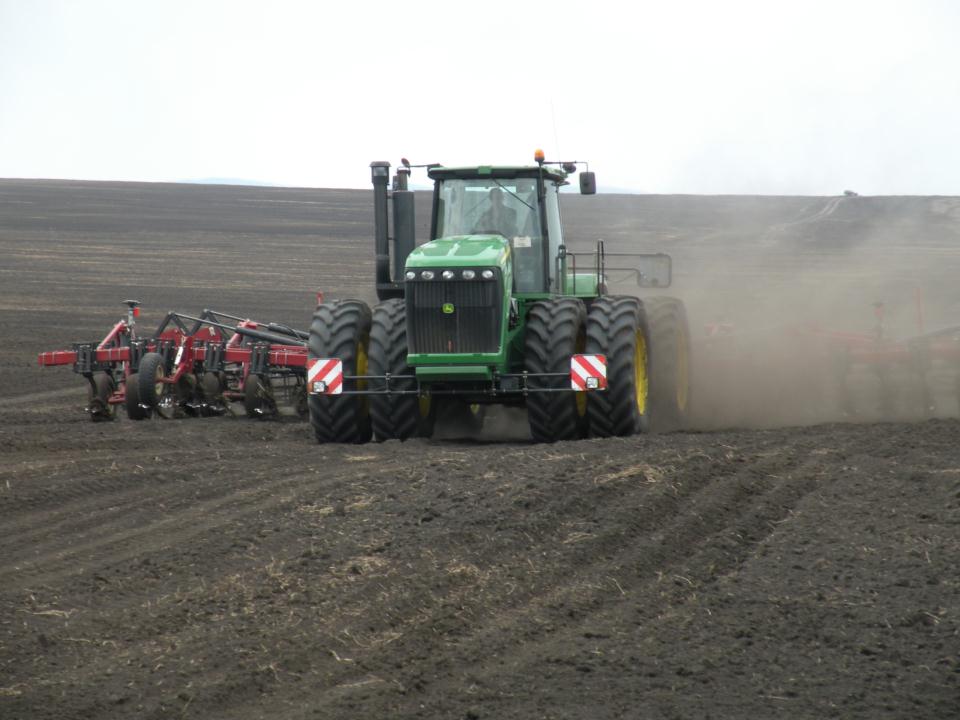 Посевная площадь, тыс.га
Валовой сбор зерновых культур-
114,2 тыс.тонн
Урожайность зерновых культур-    20,7 ц/га
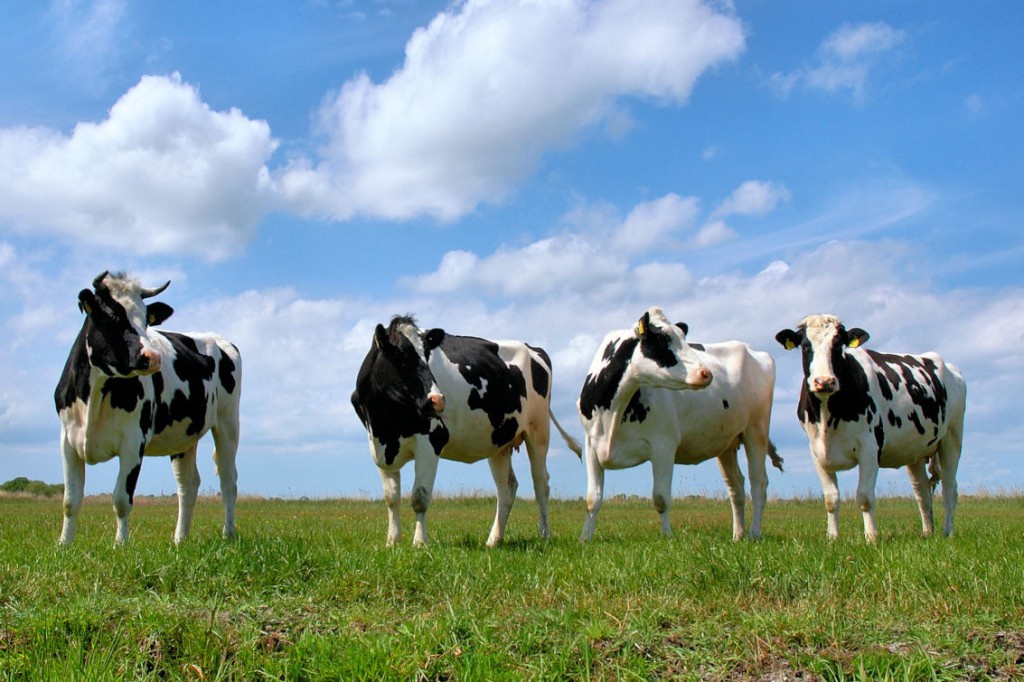 Поголовье КРС – 10 191 голов

Производство молока – 15,5 тыс.тонн
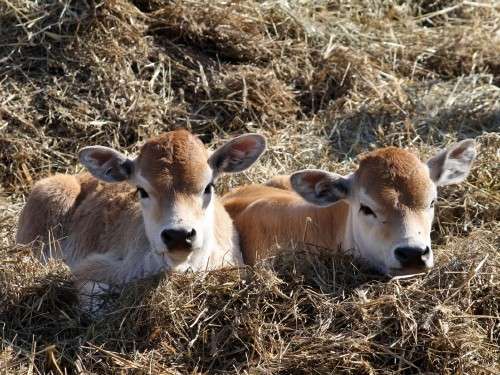 2014 год - среднесуточный привес - 481 гр.
2013 год среднесуточный привес - 487 гр.
Коровник на 600 голов в ЗАО «Сибирь»
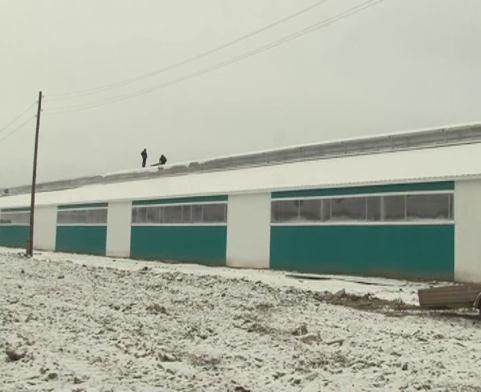 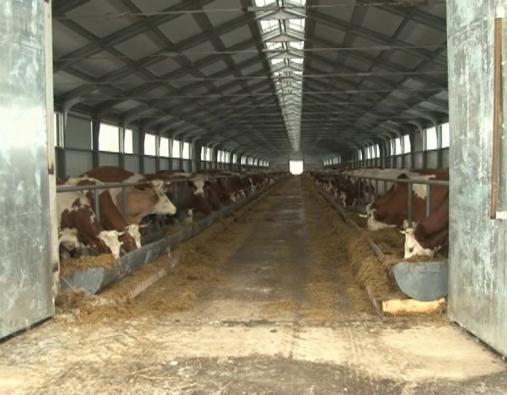 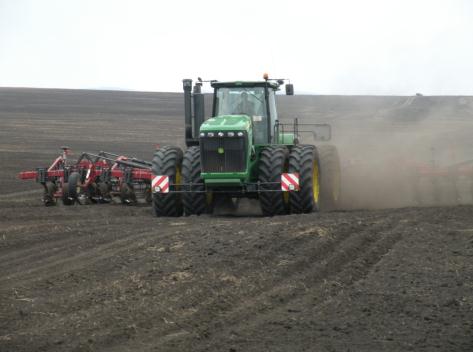 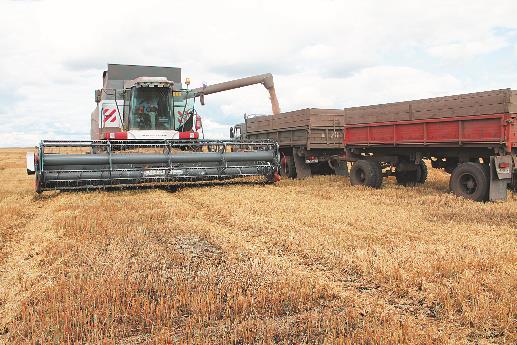 Приобретение с/х техники 
и оборудования  - 33 ед.
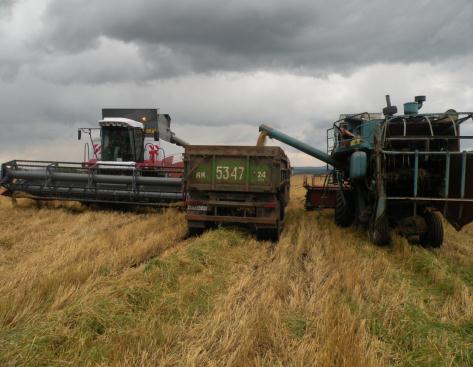 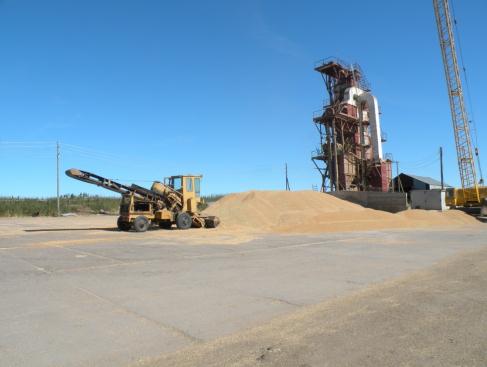 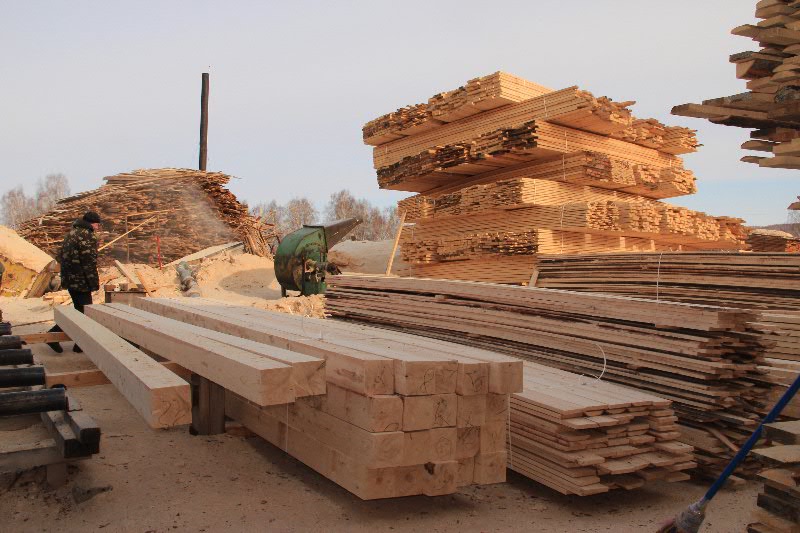 Лесное хозяйство
- Объём выручки – 51,1 млн.руб.
- Среднесписочная численность - 105 чел.
- Среднемесячная з/п – 16 600,0рублей.
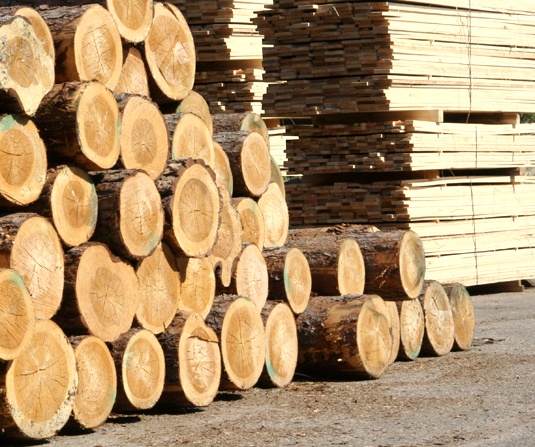 Заготовлено древесины – 25 тыс.м3
в т.ч. деловой древесины-
19,4 тыс.м3
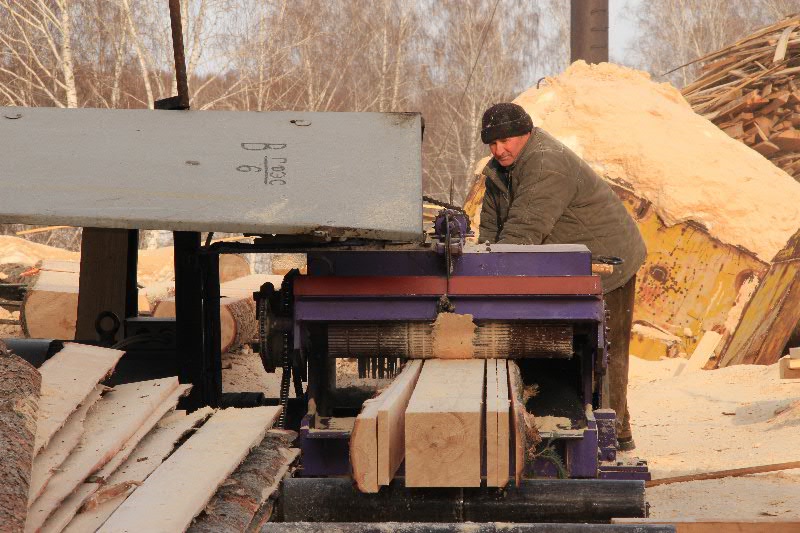 Реализовано  пиломатериала 
 8 тыс.м3
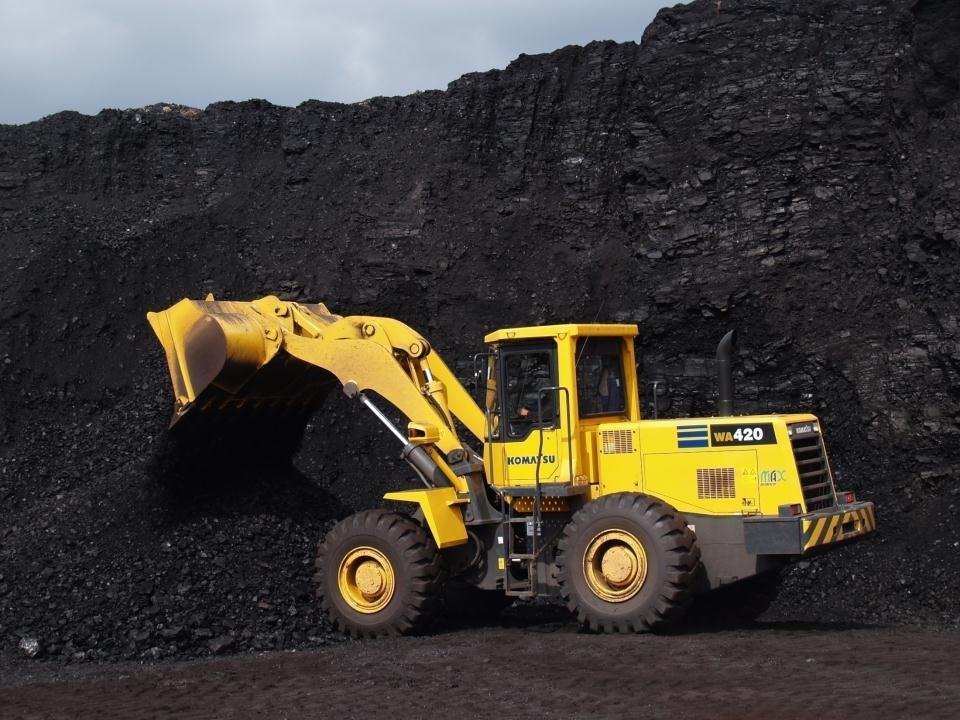 Угледобывающая отрасль
Показатели ООО «Сибуголь»
Динамика добычи угля
ООО «Сибуголь», тыс.тонн
2012
2013
2014
2011
2010
2009
Объем выручки от реализации угля, млрд.руб.
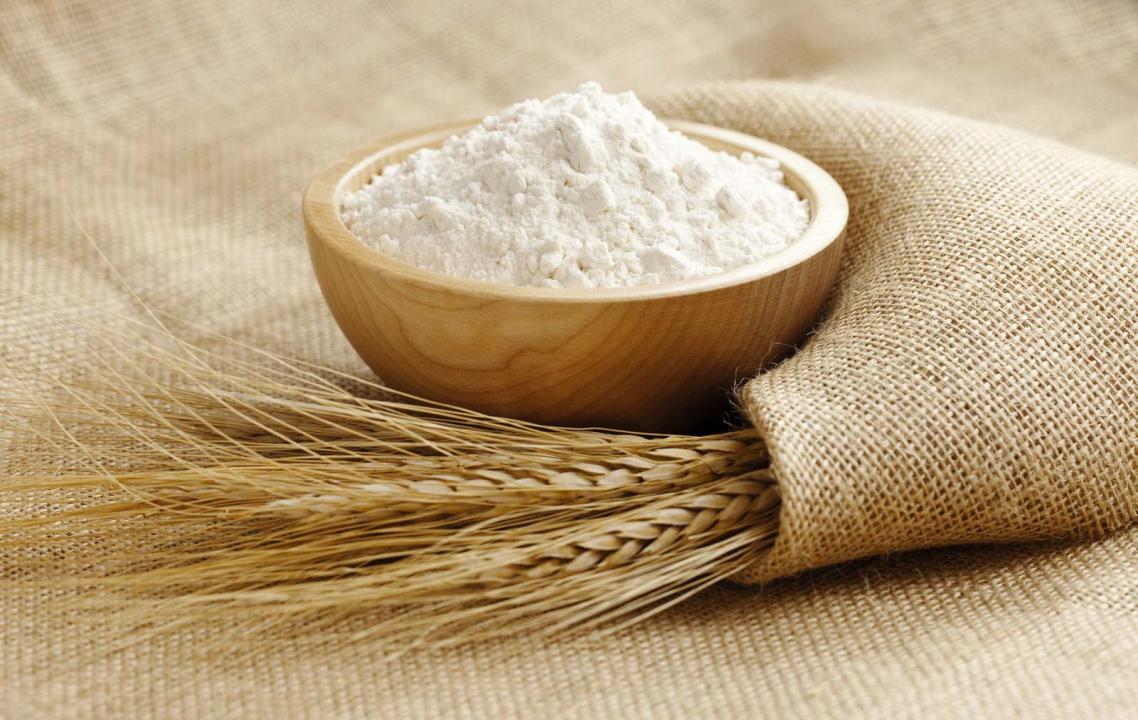 Обрабатывающие 
производства
Выручка от реализации, млн.руб
Обрабатывающие производства
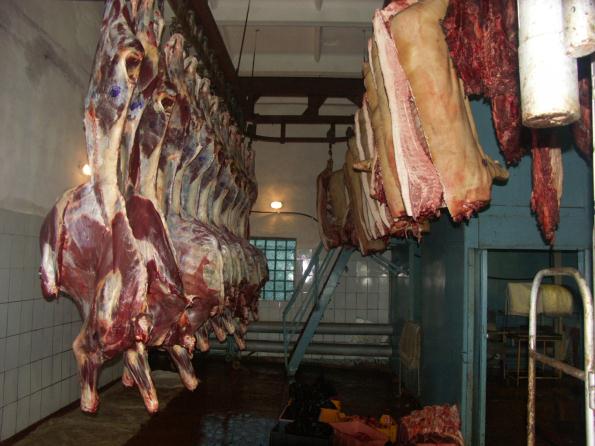 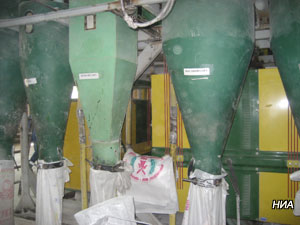 2,5 тыс.тонн муки
905 тонн мяса
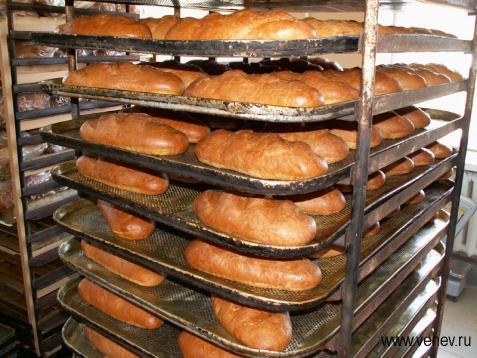 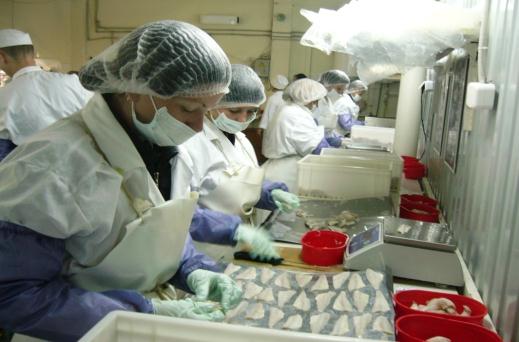 657,4 тонн рыбы
895,5 тонн хлеба
Показатели транспортных предприятий
Перевезено пассажиров – 420 тыс.чел.
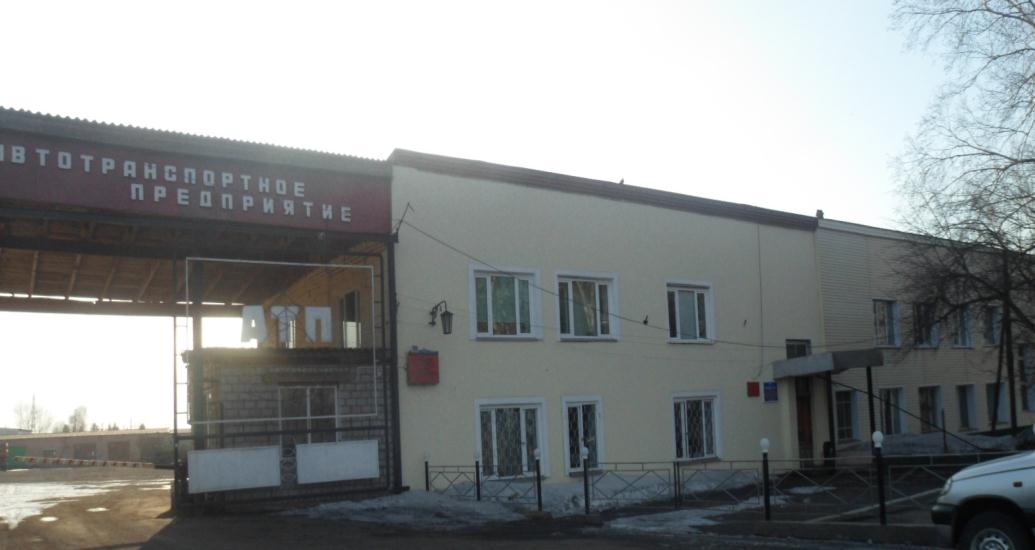 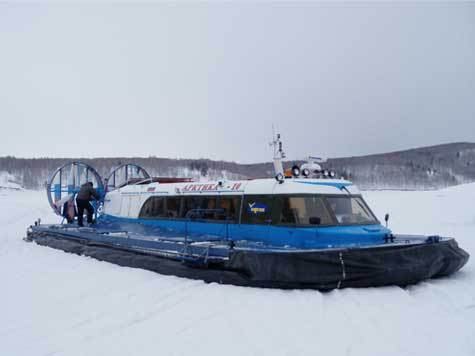 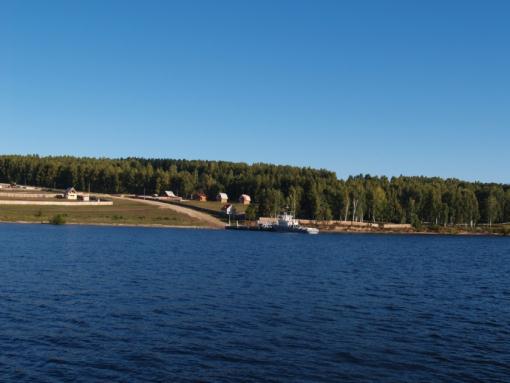 Перевезено
пассажиров – 11 тыс.чел.
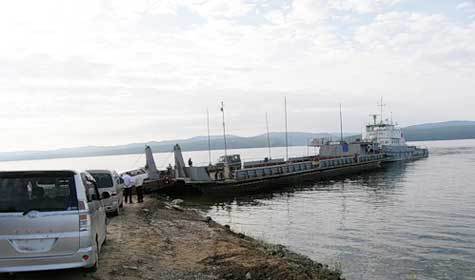 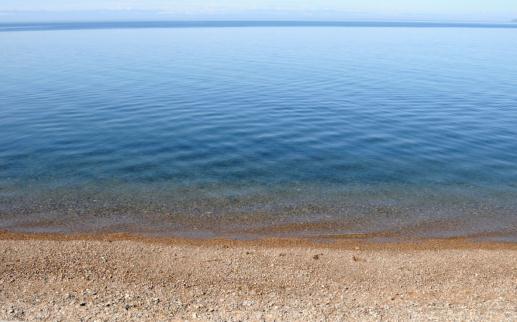 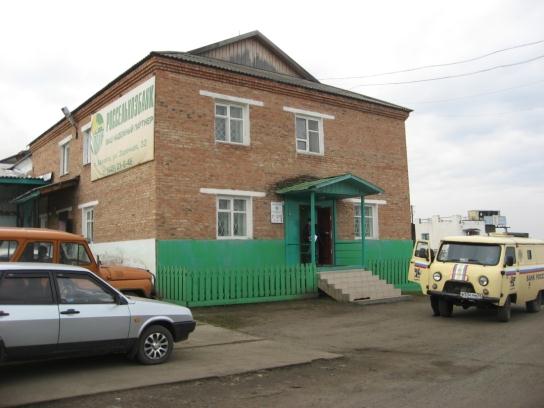 Кредитные
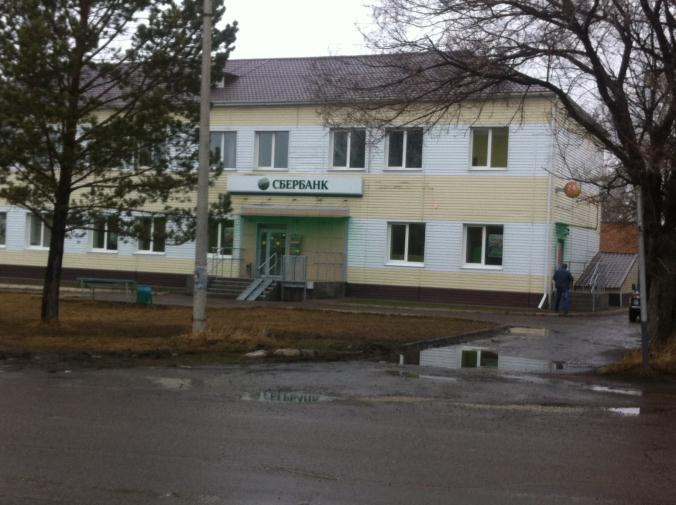 учреждения
Выдано кредитов 
ОАО «Россельхозбанк», млн.руб.
Показатели предприятий связи
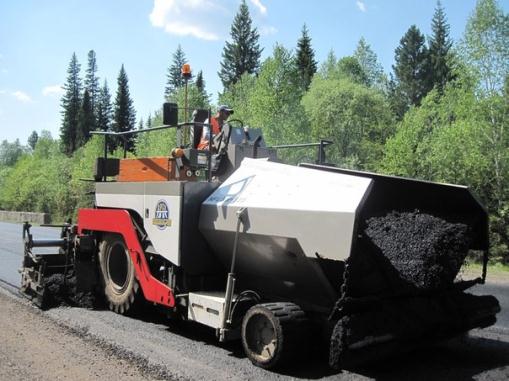 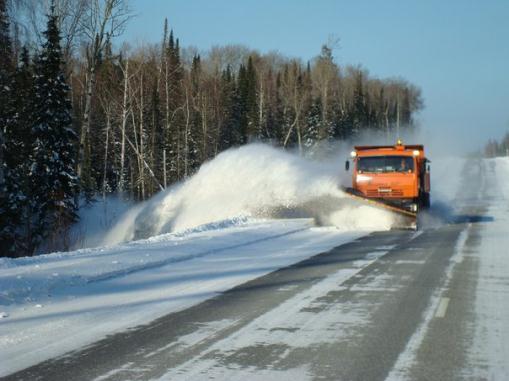 Строительство и автодорожное 
хозяйство
Объем выручки – 634 млн.руб.
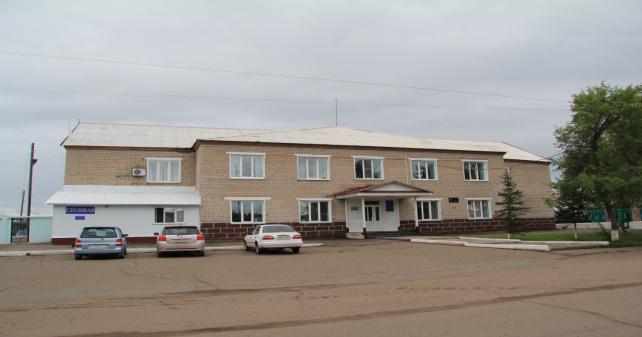 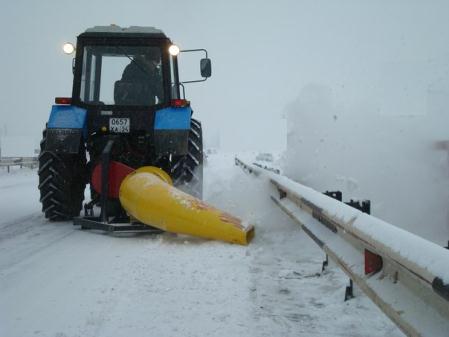 Показатели строительства и автодорожного хозяйства
Площадь введенного жилья в 2014 году составила 3 838 кв.м. Строительство объектов за счет бюджетных средств выполнено на сумму 14,4 млн.руб.
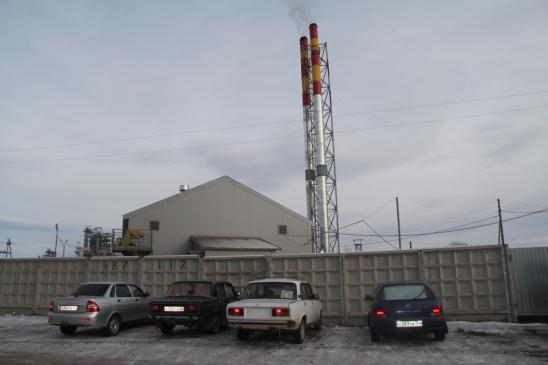 Жилищно - коммунальное 
хозяйство
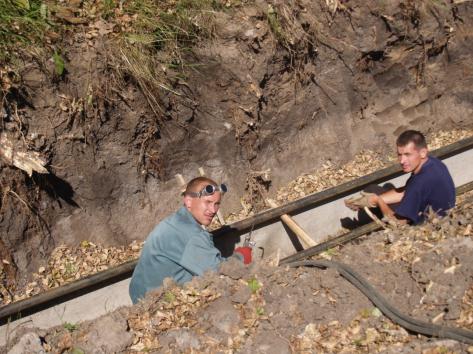 Объём выручки – 
  41,0 млн.руб
Показатели предприятий жилищно-коммунального хозяйства
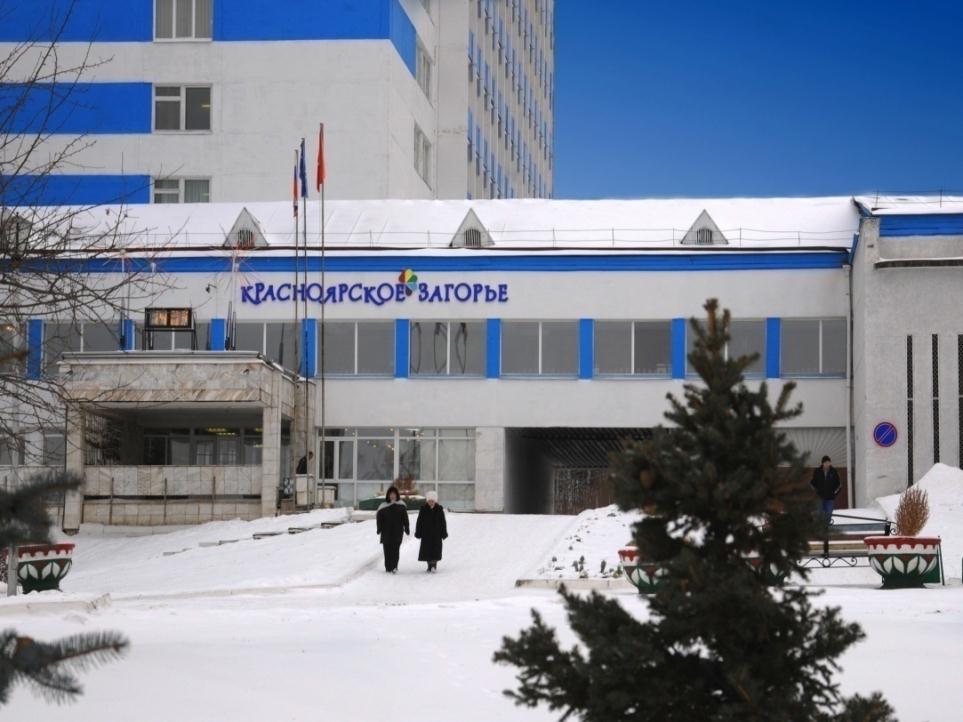 Санаторий «Красноярское Загорье»
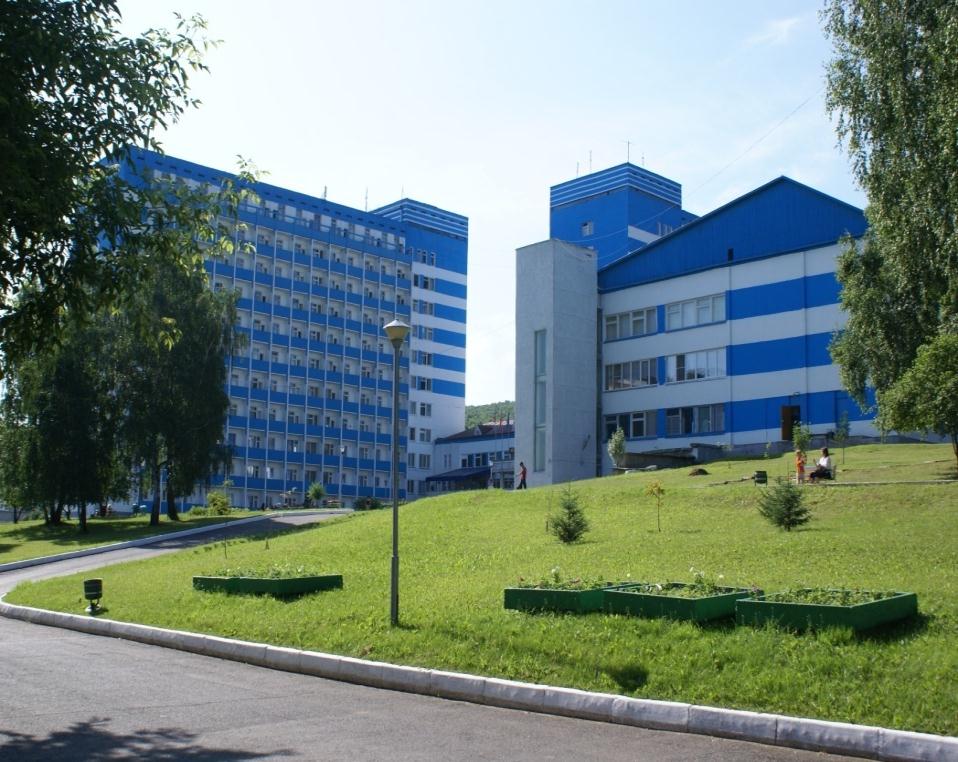 Среднесписочная численность работников - 427 чел.
Среднемесячная заработная плата – 11 600,0 руб.
 Реализовано санаторно-курортных путевок – 11 803 шт.
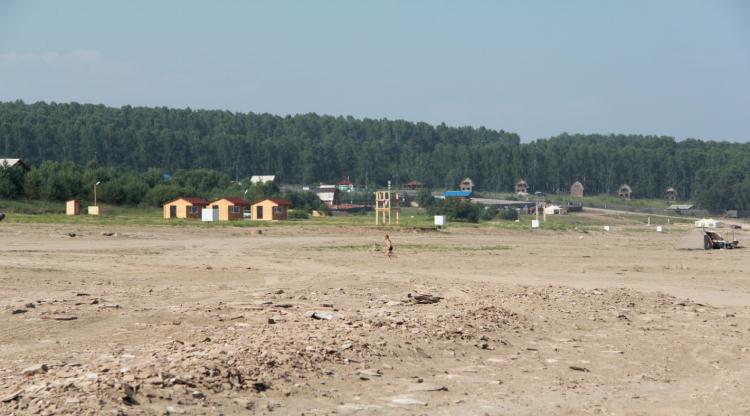 Рекреационная зона
«Даурская»
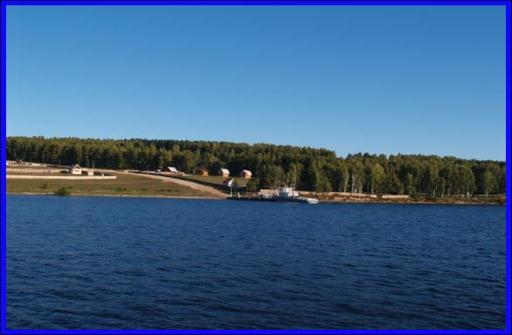 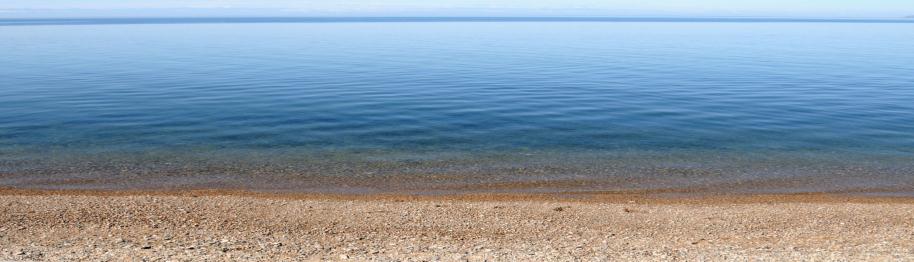 Розничная торговля и общественное питание
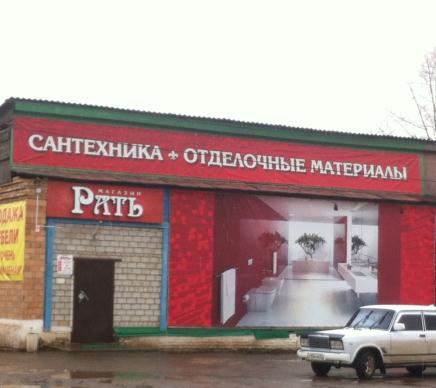 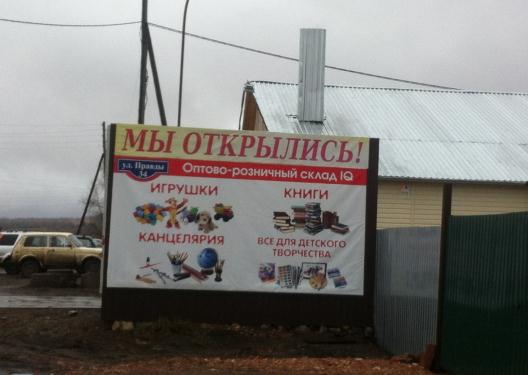 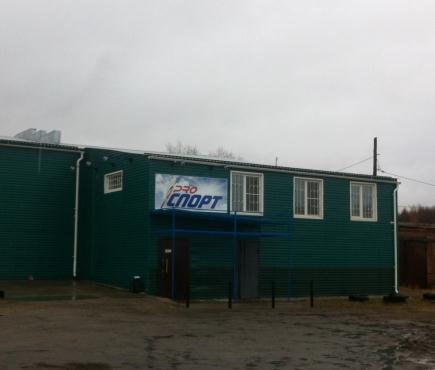 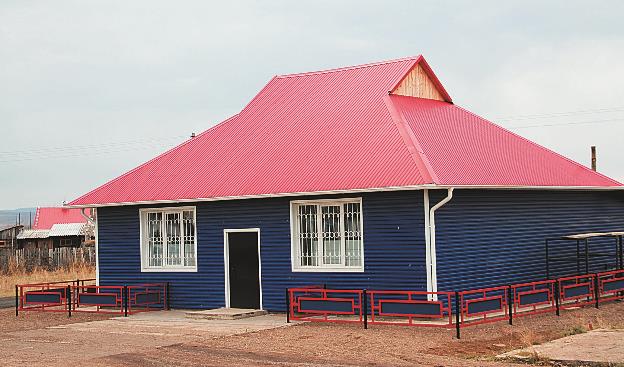 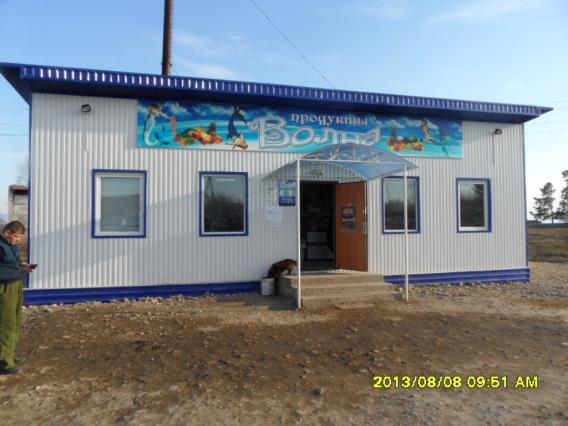 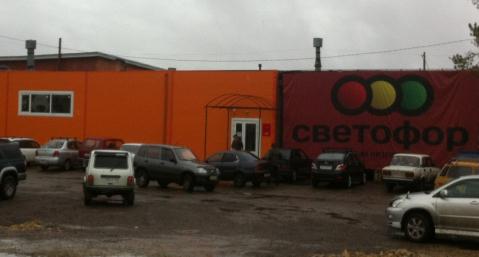 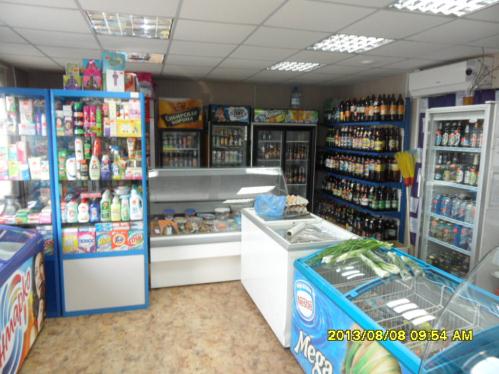 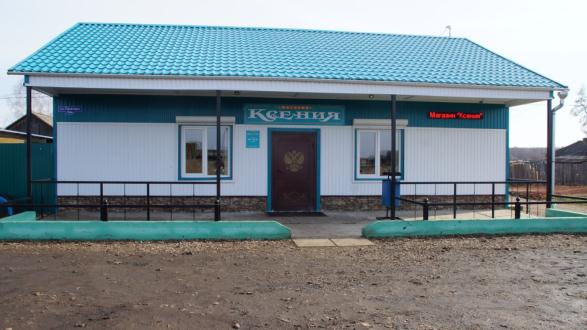 Рынок труда
Организовано 2 
ярмарки вакансий
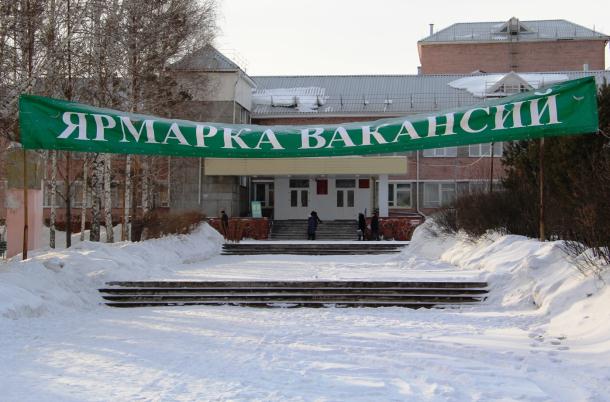 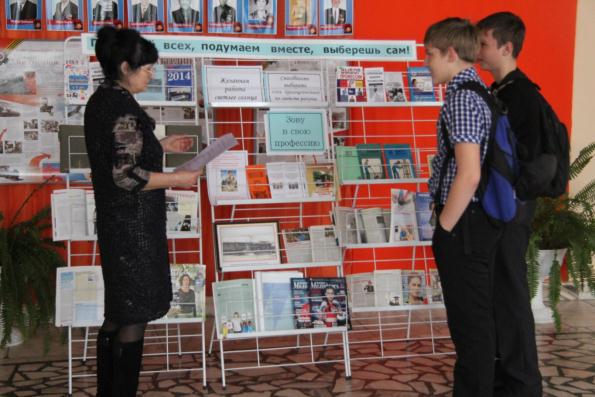 Трудоустроено 
на временные 
работы – 221 чел.
Социальные выплаты
Пособие по 
безработице –
3,4 млн.руб
Материальная 
поддержка
безработным 
(временные работы)-
53,0 тыс.руб.
Материальная 
поддержка
безработным 
(общественные работы)-
128,0 тыс.руб.
Материальная 
поддержка
несовершеннолетним 
(временные работы)- 
148,0 тыс.руб
Стипендии-
610,0 тыс.руб.
Текущие проблемы  в жизнедеятельности 
района за 2014 год:

нехватка  квалифицированных кадров во всех отраслях экономики и учреждениях бюджетной сферы;
 нехватка  жилья для привлечения молодых квалифицированных кадров во все отрасли экономики и учреждения  бюджетной сферы;
 недостаток  финансовых средств на исполнение полномочий, предусмотренных 131 Федеральным Законом;
  снижение налогооблагаемой базы по основным доходным  источникам привело к  снижению поступления доходов в бюджеты всех уровней;
большой износ учреждений социальной сферы, оказывающих услуги населению, жилого фонда, дорожной сети, устранение предписаний надзорных органов  и многое другое,  на что требуются большие финансовые вложения;
благоустройство территории района;
отсутствие достаточного количества мест в дошкольных учреждениях.
Положительные моменты, влияющие на  жизнедеятельность нашего района в  2014 году: 
строительство жилья для молодых семей и молодых специалистов, для работников отраслей  бюджетной сферы;
привлечение в район молодых специалистов  в отрасли  образование, здравоохранение;
исполнение Указов Президента Российской Федерации, направленных на повышение заработной платы отдельных категорий работников бюджетной сферы в сфере образования, здравоохранения, культуры, социальной политики, обеспечение детей местами в дошкольных учреждениях;
проведение капитальных ремонтов  дошкольных учреждений  Большесырский детский сад, Кожановский детский сад для открытия дополнительных групп;
приобретение здания Росбанка для размещения многофункционального центра  оказания услуг населению,  школы искусств;
открытие краеведческого музея;
привлечение финансовых ресурсов  в район в виде субсидий  от участия  в краевых грантах и программах;
рост выручки от реализации  продукции  хозяйствующих субъектов района;
рост и своевременность выплаты заработной платы.
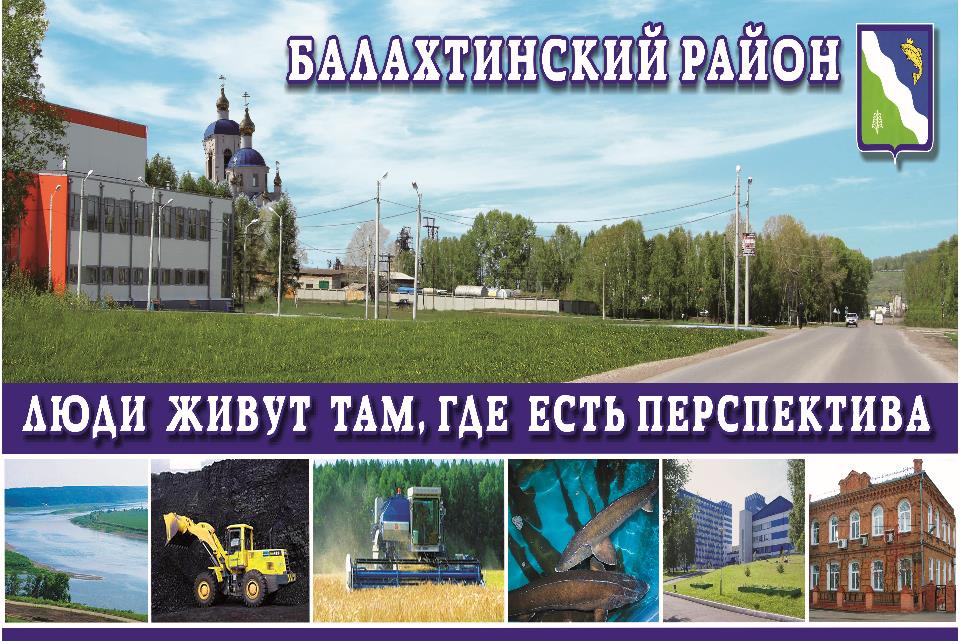